Efficient Sybil Classification in Online Social Networks using Structural Features
Dieudo Mulamba
November  2017
Department of Computer Science
1
introduction
Online Social Network
Preferred way to connect peoples

Open platform: Anyone can join

Some users can be fake or malicious
- Sybils
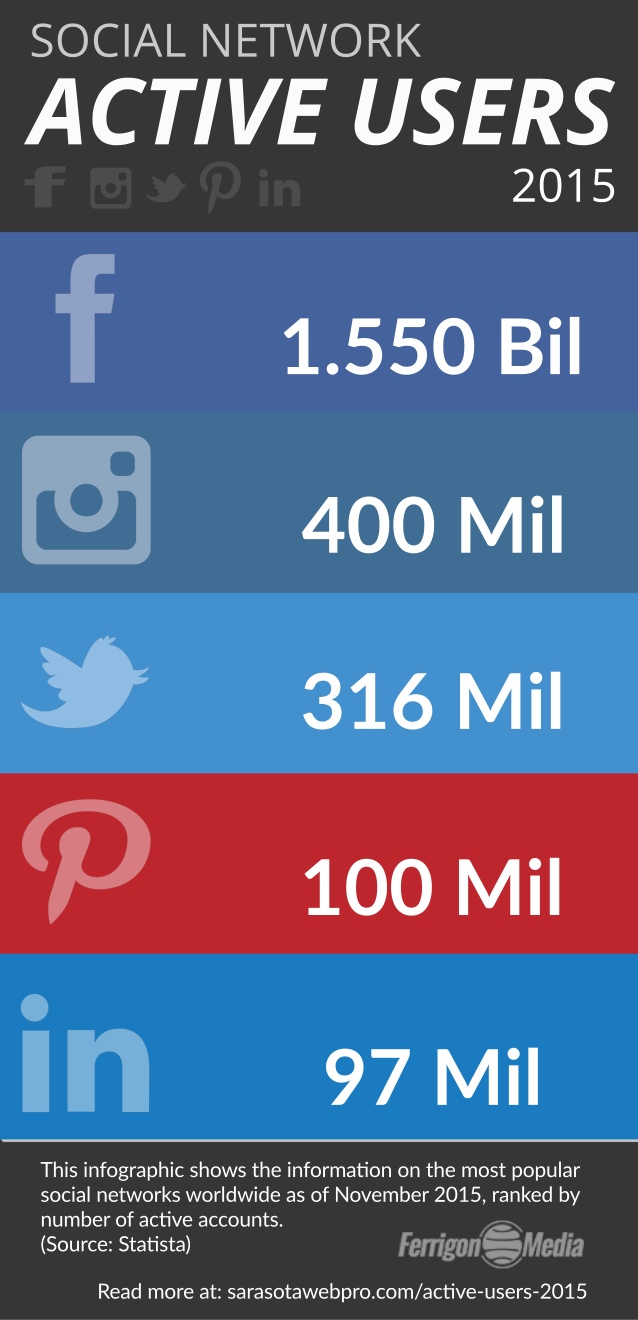 2
introduction
Fake Accounts
Fake accounts are for sale on the underground market
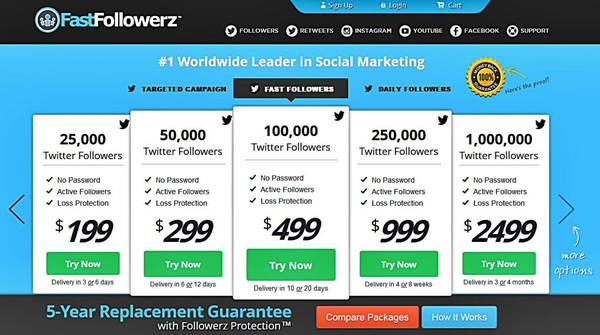 3
introduction
Fake Accounts
Why are fake accounts harmful ?
Fake accounts can
be used to :
Send spam
Do phishing
Access personal user info
Launch a propaganda campaign.
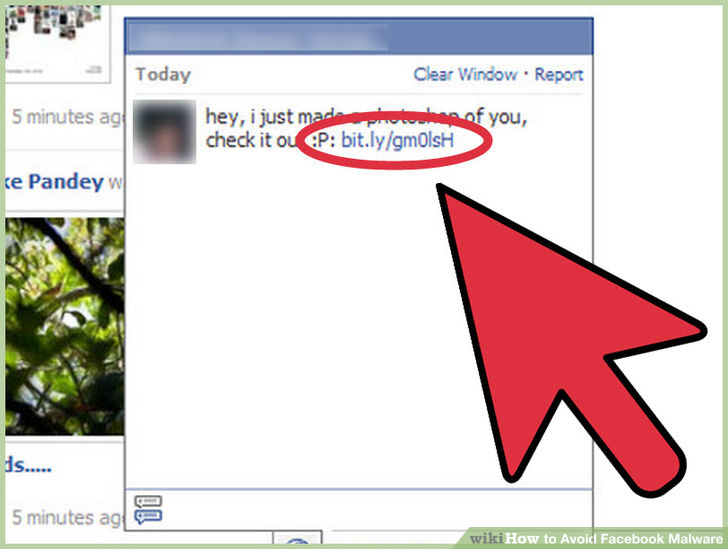 4
introduction
Detecting Fake Accounts
Detecting fake accounts is difficult: 
These accounts may resemble real users
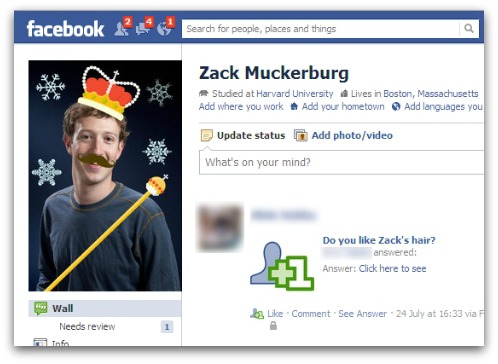 We want to be able to detect 
these automatically
5
introduction
Existing approaches
There are several approaches 
to detect sybils:
Origin of data :
User profile
User activities
Social graph structure
6
introduction
Existing approaches
There are several approaches 
to detect sybils:
Content-based approaches
Behavior-based approaches
Graph-Structure based approaches
7
introduction
Existing approaches
Content-based approaches
 Collect node’s attributes (genre, age, mobility, 
   power, …)
 Use machine-learning to classify nodes
Behavior-based approaches
Collect node interaction data (flow, level of activity, …)
 Use machine-learning to classify nodes
8
introduction
Existing approaches
Graph-Structure based approaches
 Leverage the relationship between nodes
9
introduction
Existing approaches
Content-based approaches
Problems :
High false positive and negative rates
Not too difficult to evade (mimicking real nodes, deception)
Most famous: Facebook Immune System (only 20% detection rate) [Boshmaf et al.]
10
introduction
Existing approaches
Content-based approaches

The fix :
Add interaction data (Behavior-based approaches)
Add social graph data (Graph-Structure based approaches)
11
introduction
Existing approaches
Problems :
Users do not always provide all the info requested in the profile.
Collecting activities data raises the concern about user privacy)
Goal :
We propose a classification method using only social graph info.
12
Proposed approach
contributions
First classification method using only info from the structure of the social graph

New set of structural features :
Weighted Degree-core centrality;
Weighted Degree-c lustering centrality;
Degree-intensity centrality;
Degree-coherence centrality;
Core-intensity centrality;
Core-coherence centrality.
13
Proposed approach
overview
Convert the social network into a graph

Features engineering

Features selection

Build the classification models.

Evaluation
14
Proposed approach
Attack  model
No assumption about attacker capabilities

Attacker can create unlimited number of sybils

Sybils are connected to each other

Attacker can befriend an unlimited number of benign nodes.

Attacker does not have control on the number of friend requests accepted.
15
Proposed approach
Features engineering
Existing features:
  Average nearest neighbor degree.

  Average degree.

  Core number.

  Clustering coefficient.
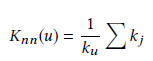 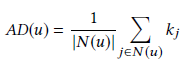 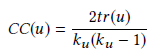 16
Proposed approach
Features engineering
Proposed features:
Weighted Degree-degree centrality.

Weighted Degree-Core centrality.

Weighted Degree-clustering centrality.

Weight :
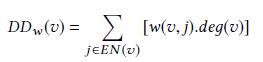 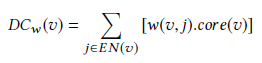 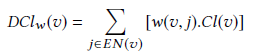 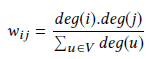 17
Proposed approach
Features engineering
Proposed features:

A subgraph intensity:


A subgraph coherence:
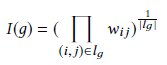 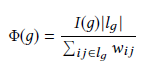 18
Proposed approach
Features engineering
Proposed features:
Degree-intensity centrality.

Degree-coherence centrality.

Core-intensity centrality.

Core-coherence centrality.
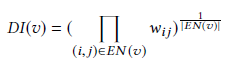 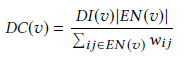 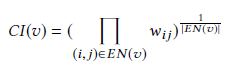 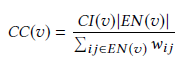 19
Proposed approach
Features selection
Our feature selection model is the Recursive Feature Elimination (RFE):

Selected features:
core number, 
degree-degree centrality, 
core-degree centrality,
degree-coherence centrality, 
core-coherence centrality, 
average degree
20
Proposed approach
Features selection
Feature correlation
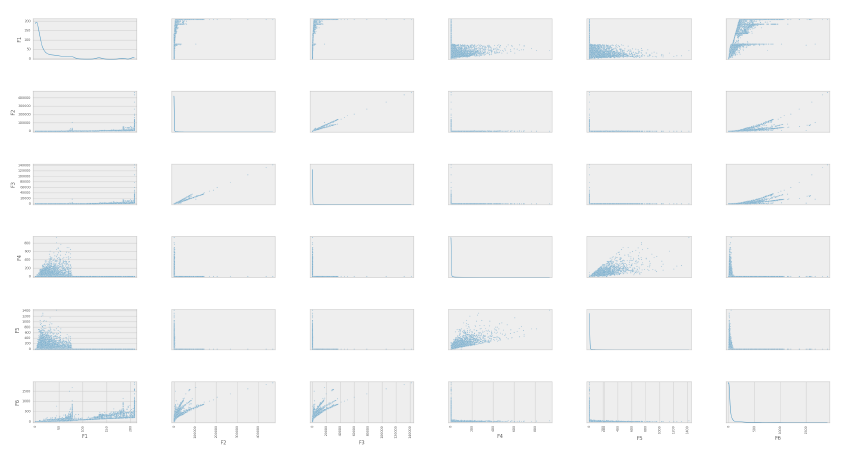 21
Proposed approach
Features selection
Features distribution
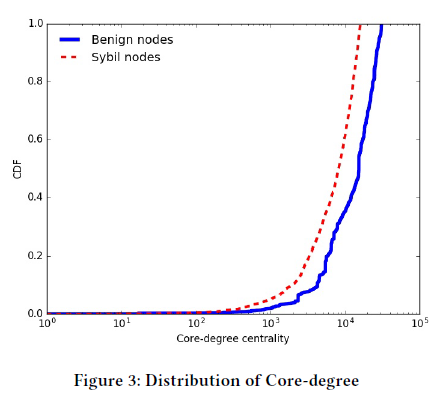 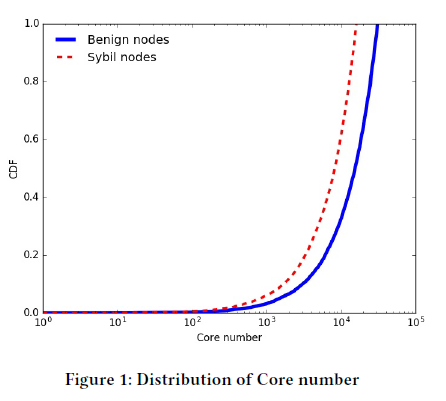 22
Proposed approach
Features selection
Features distribution
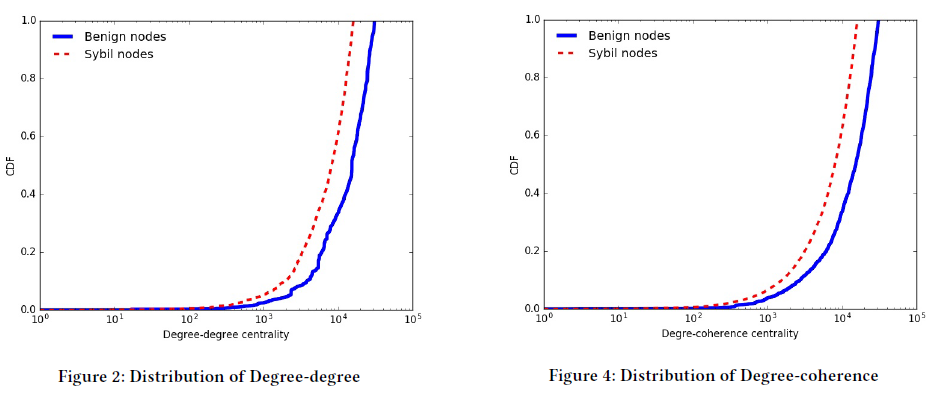 23
Proposed approach
Features selection
Features distribution
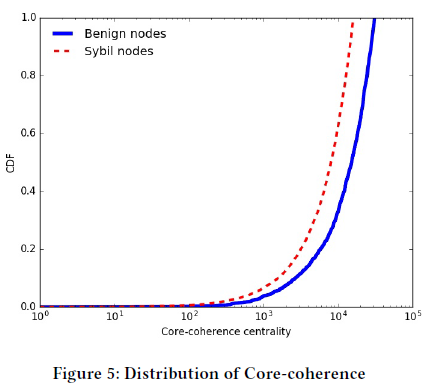 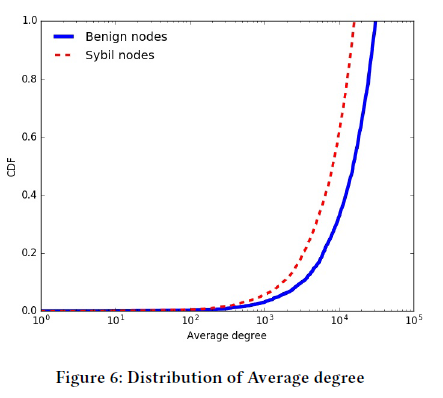 24
Proposed approach
Experimental results
Synthetic dataset
Honest region has 5,800 nodes and 453,682 edges
Sybil region has 2,200 nodes and 5,000 edges 
The graph has 10,000 attack edges.
25
Proposed approach
Experimental results
Twitter dataset
Graph :
Nodes : 469,504  
Edges : 2,153,426

Honest :
Nodes : 372,251
Sybils :
Nodes : 97,253
26
Proposed approach
Experimental results
Classification methods
SVM, 
Random Forest, 
and Adaboost.
27
Proposed approach
Experimental results
Classification on synthetic dataset
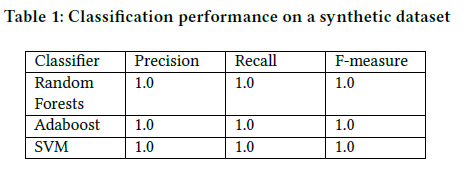 28
Proposed approach
Experimental results
Classification on Twitter dataset
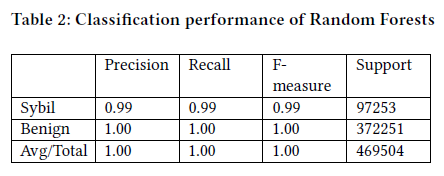 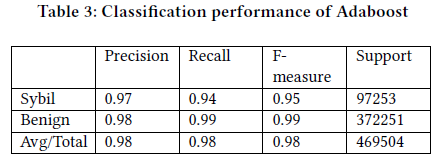 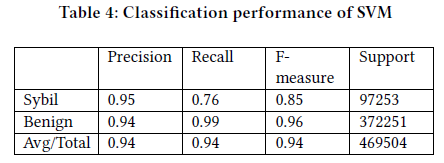 29
THANKS
30